Grace to You
Sufficiency of Grace
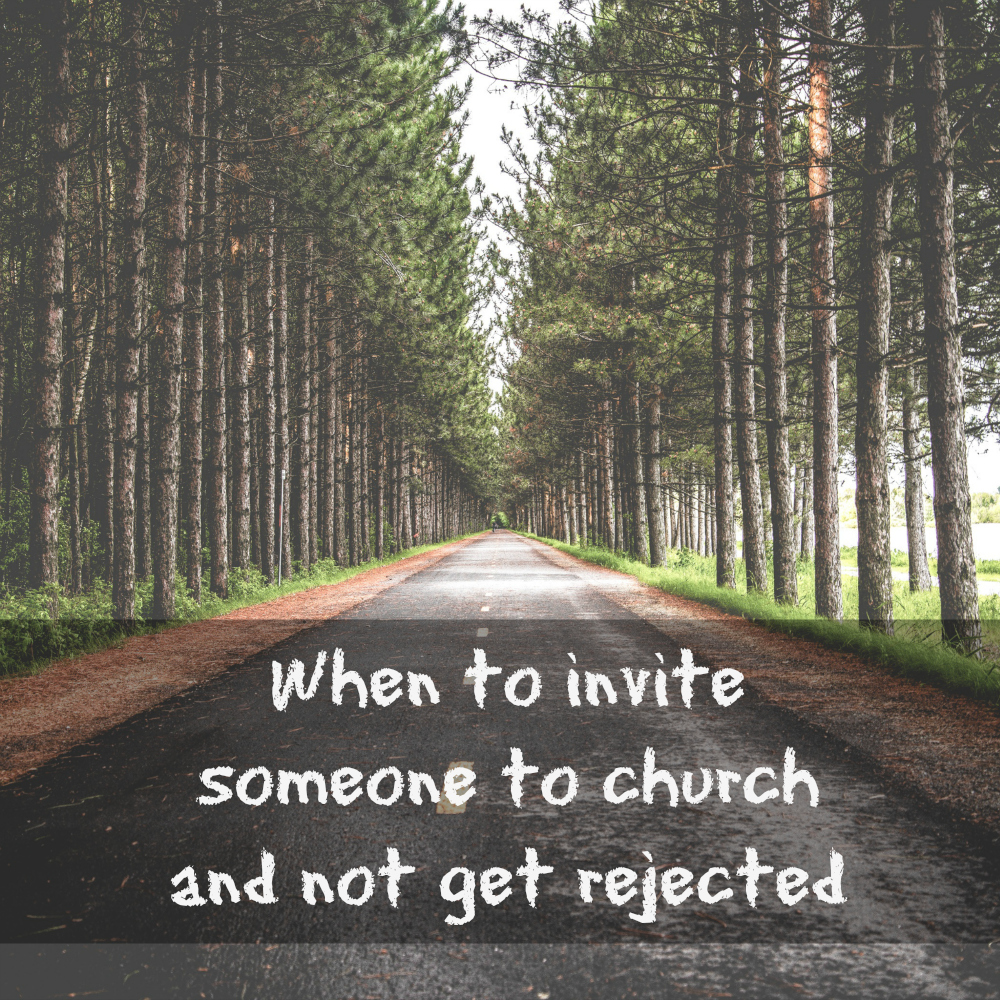 Birth of a child
Breakup of a relationship
End of a marriage
Moving to another country / city
Starting a new job
Starting a new year
Death of a loved one
Failure of a business
Loss of a home
Loss of a job
Starting a marriage
Dealing with major illness
Context
Super Apostles – skilled at speaking in a polished, sophisticated, and entertaining way 


Corinthian Church – didn’t admire Paul’s apostolic credentials because they thought in a worldly way, not liking Paul’s apparent weakness and unimpressive appearance.
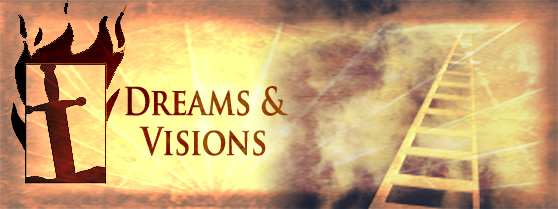 Visions & Revelations  – a remarkable spiritual Christ-centered experience whereby one experiences spiritual realities such as heaven, angels, demons, etc., and receives truth from or about God.
Thorn in the Flesh
7 Therefore, in order to keep me from becoming conceited, I was given a thorn in my flesh, a messenger of Satan, to torment me.

				2 Corinthians 12
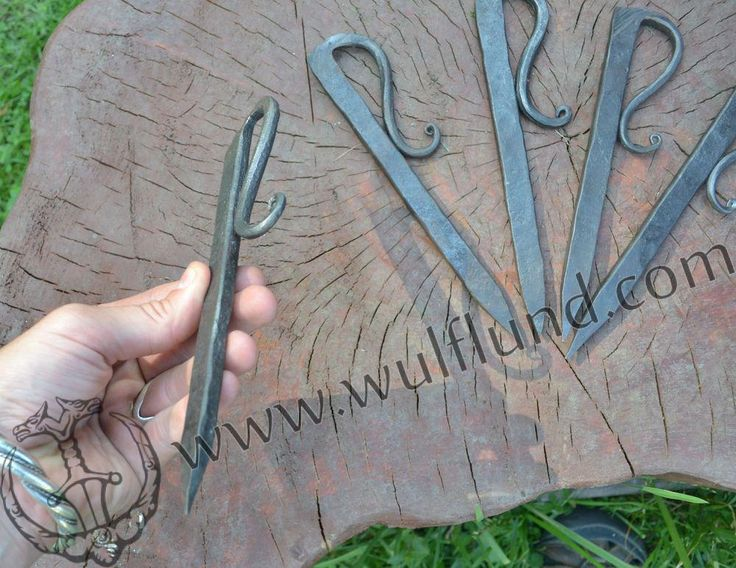 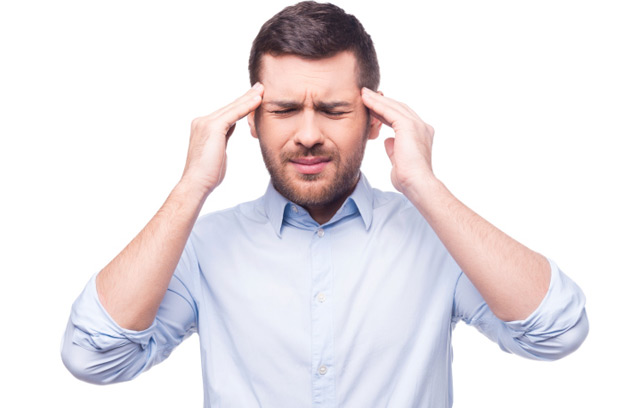 7 Therefore, in order to keep me from becoming conceited, I was given a thorn in my flesh, a messenger of Satan, to torment me.
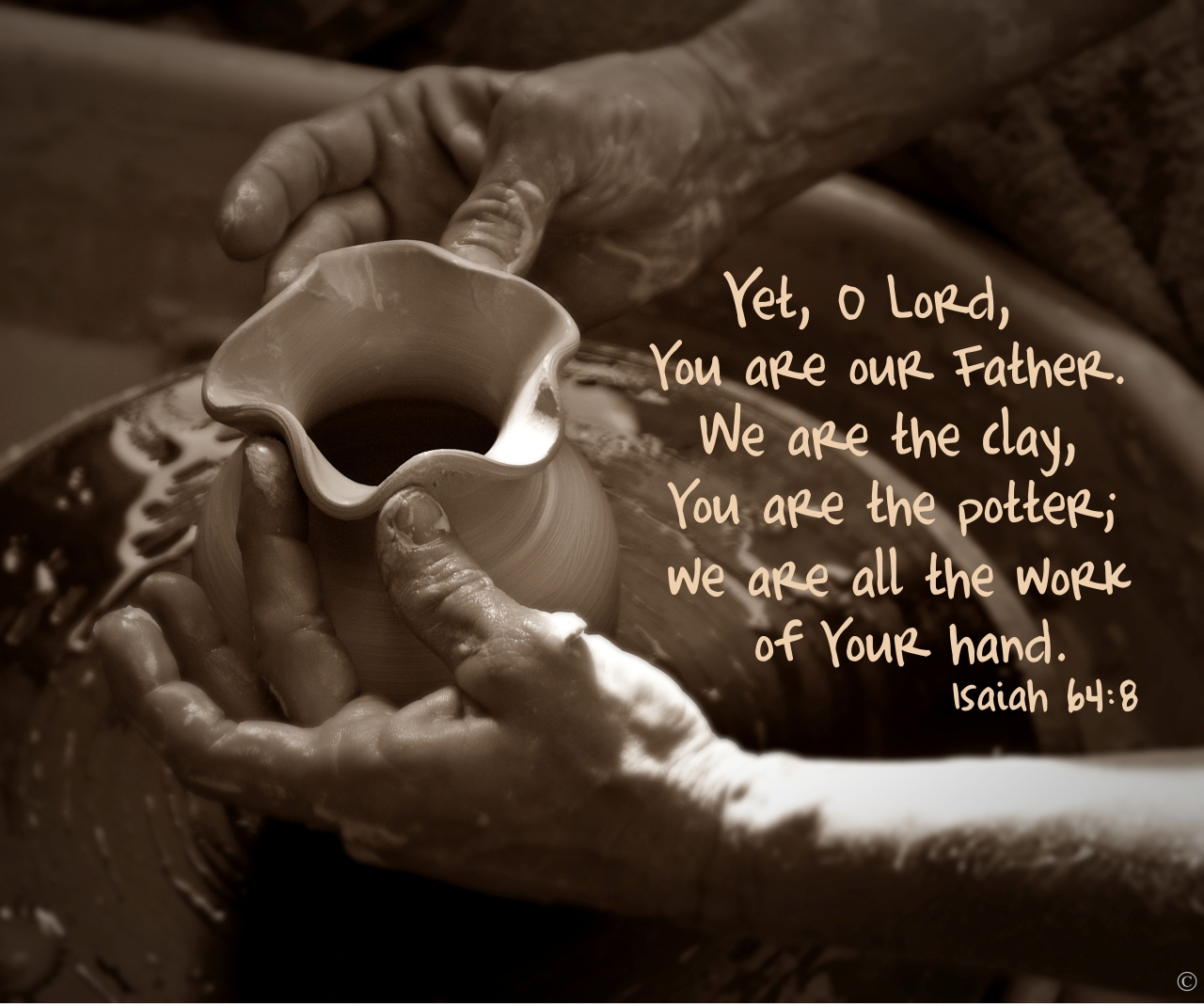 Sufficient Grace
8 Three times I pleaded with the Lord to take it away from me. 9 But he said to me, “My grace is sufficient for you, for my power is made perfect in weakness.”
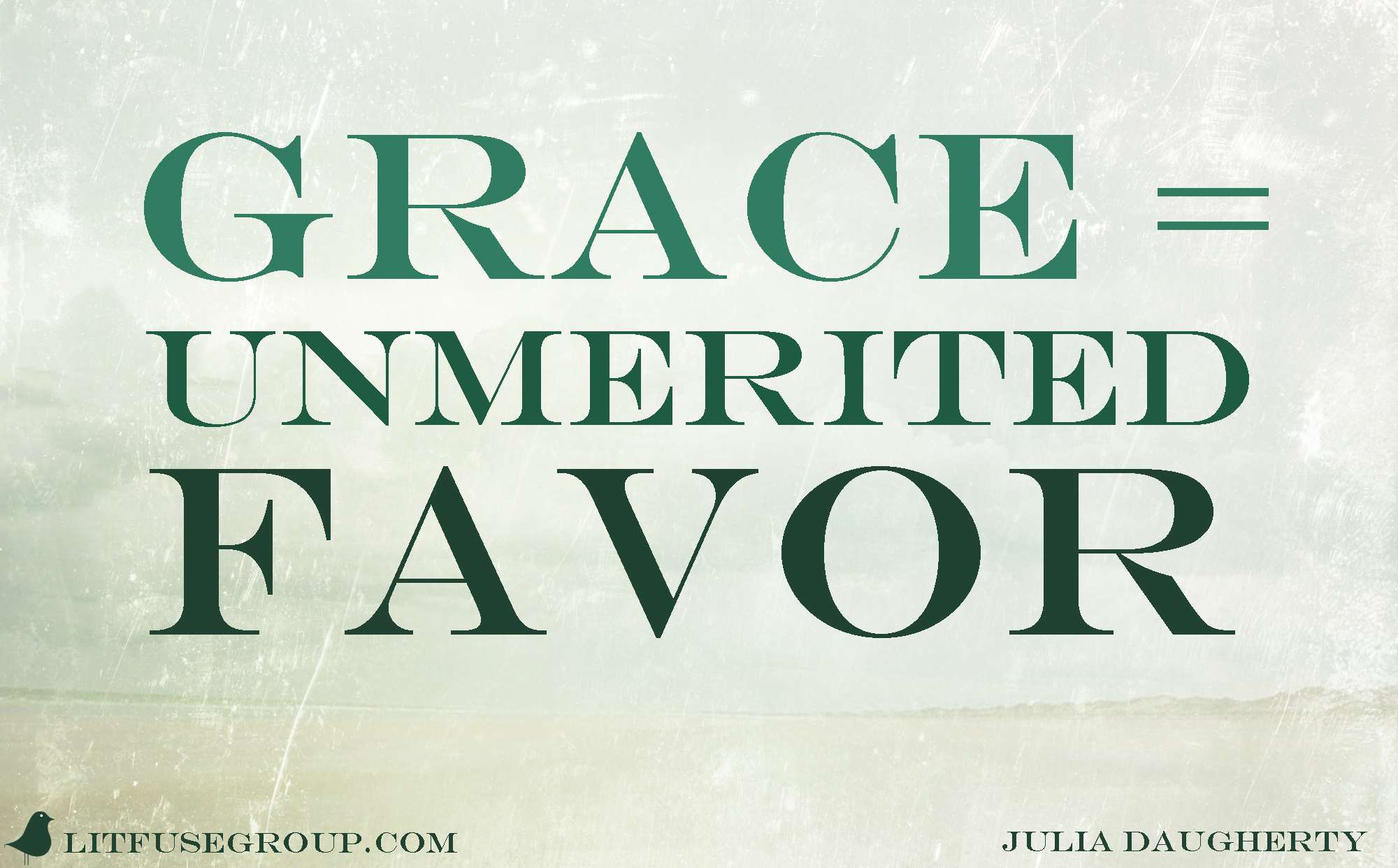 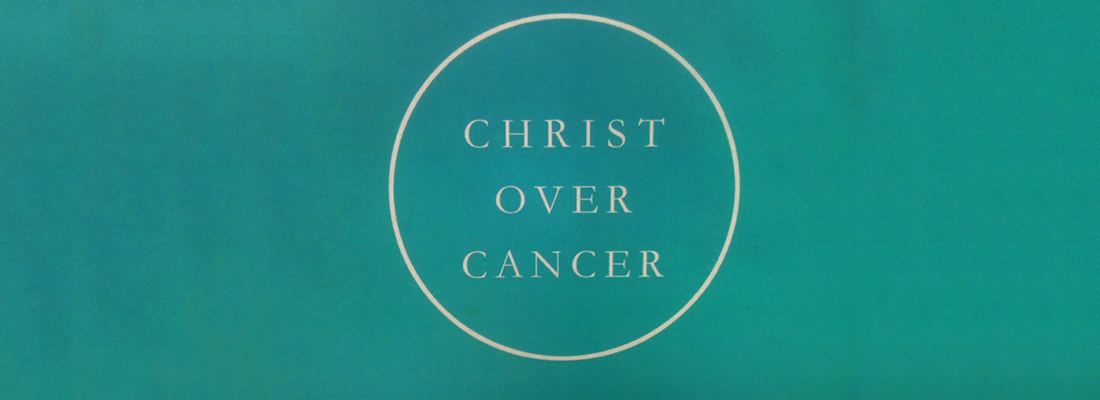 Strength in Weakness
Therefore I will boast all the more gladly about my weaknesses, so that Christ’s power may rest on me. 10 That is why, for Christ’s sake, I delight in weaknesses, in insults, in hardships, in persecutions, in difficulties. For when I am weak, then I am strong.


			       2 Corinthians 12:7-10
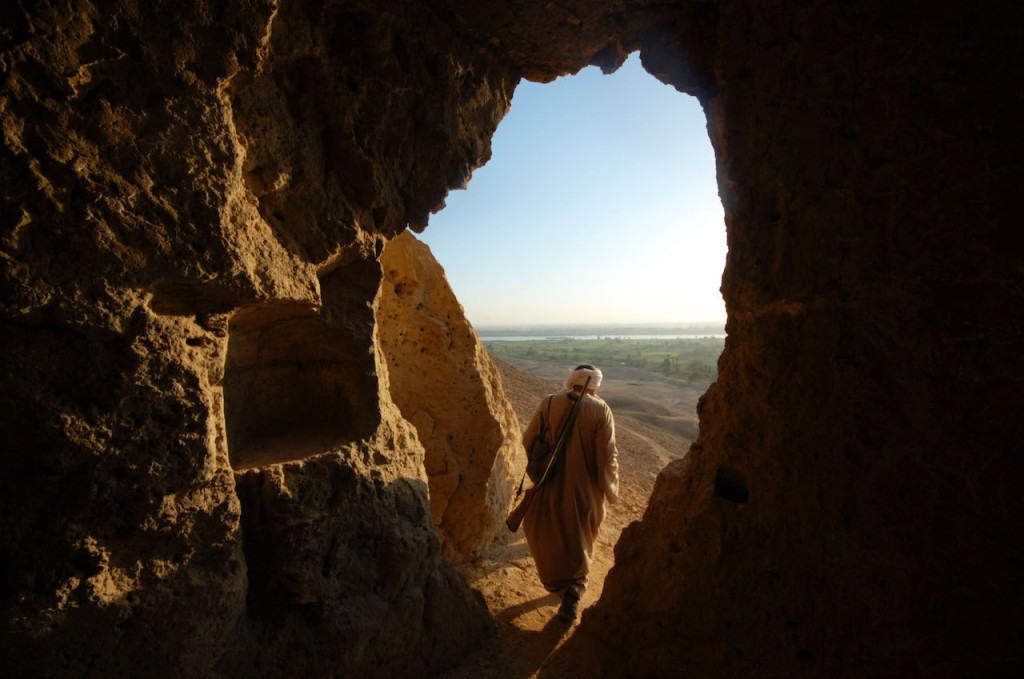 Many harbor a longing for the day when the Christian life will become “easy.” We hope for a time when the major struggles with sin are behind us, and now we go on to bigger and better things without much of a struggle. That day is an illusion. If the Apostle Paul himself constantly experienced weakness, who are we to think that we will surpass him?


				   Rev. David Guzik
Lessons for Disciples
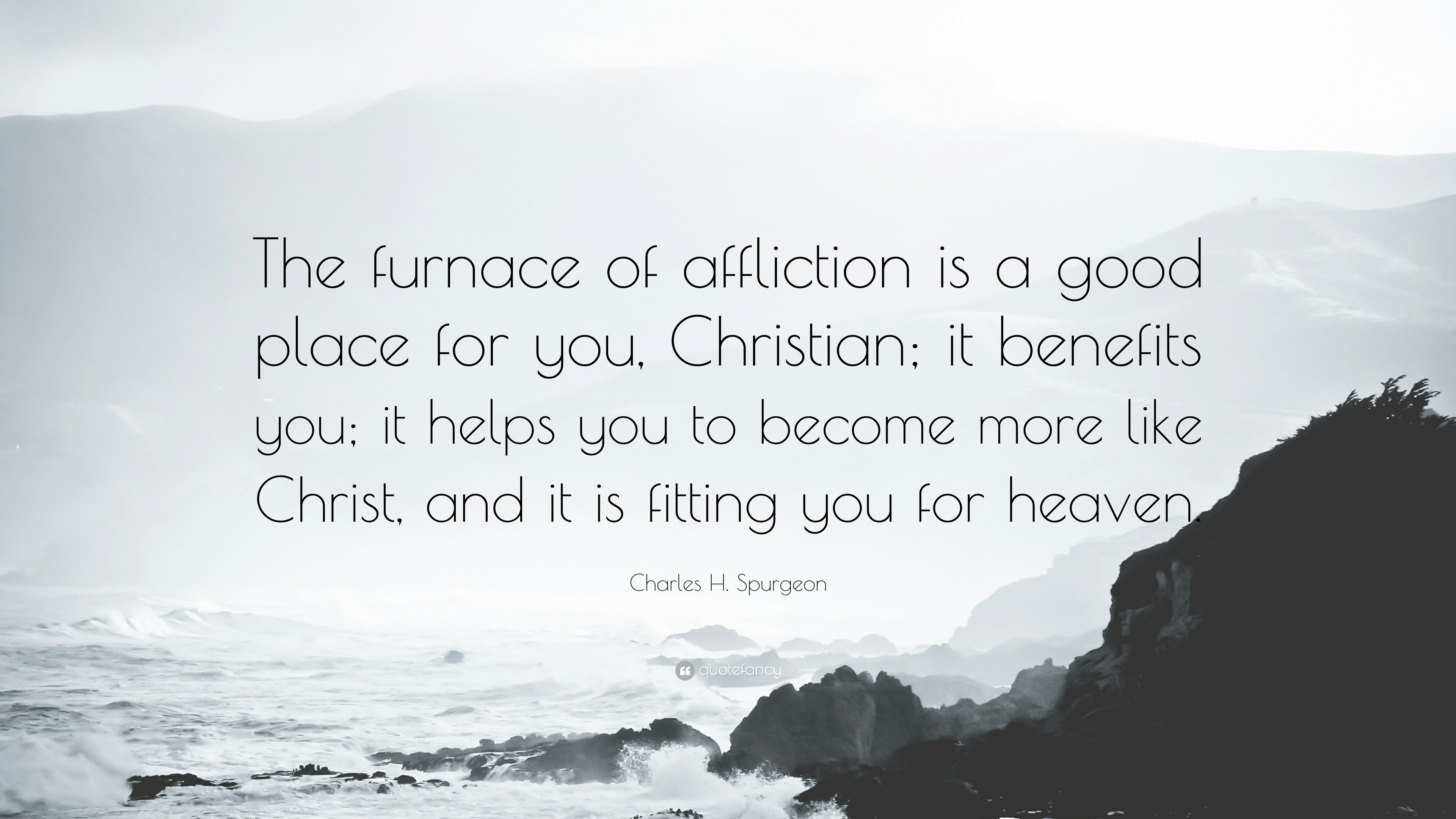 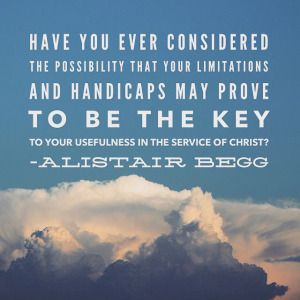 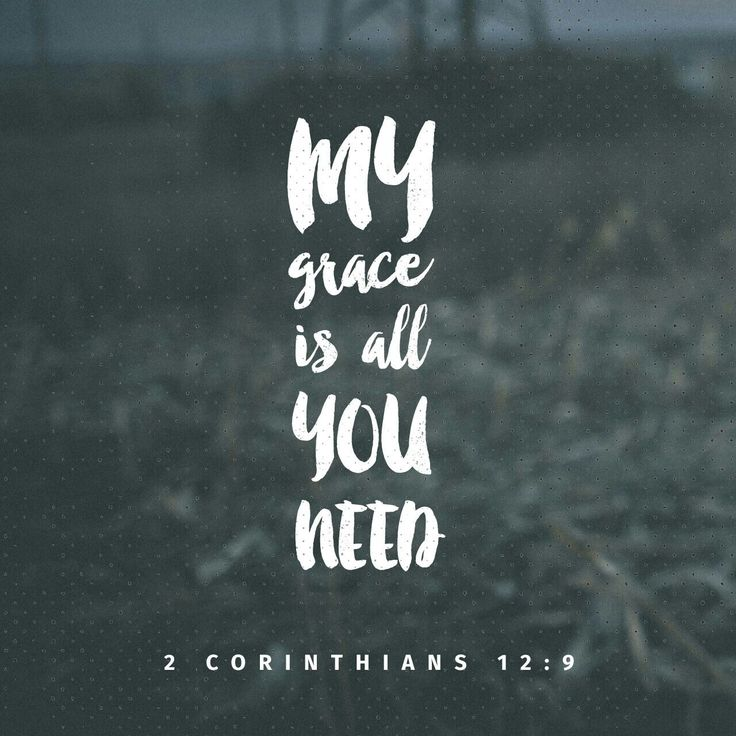